QM & Faculty: 
Internal QM Partnership – Our Why, What and How
 Scoot      Balance     Pedal
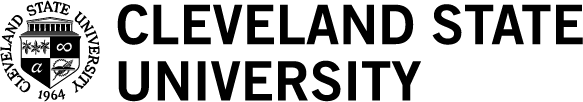 Sam Diomede, Sr. Instructional Designer
LeAnn Krosnick, Sr. Instructional Designer
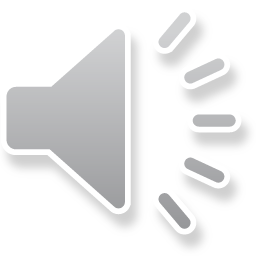 [Speaker Notes: BOTH
Introduce ourselves]
QM & Faculty: 
Internal QM Partnership – Our Why, What and How
Why are we here?

To share our recent work to educate and motivate some of our faculty toward an appreciation and application of QM Standards.
 Scoot      Balance     Pedal
[Speaker Notes: LEANN

TODAY’S MISSION
To share our recent work to educate and motivate some of our faculty toward an appreciation and application of QM Standards.
For us this started with some typical requests for formal QM Review 
It has since evolved into a process that we can use with requests for informal, internal reviews for programs and courses
AND we may or may not have worked with these faculty in the past
So we might be coming in after the fact -  to look for possible course improvements, with faculty who have not partnered with an ID, and may not have knowledge about QM
 
BIKING METAPHOR
And so we thought – this is a little like learning to ride a bike 
Just as we start with bike riding at various levels - We have faculty with different QM experiences and levels
Many who have never worked with an ID before
Varying acceptance rates
And like learning to ride a bike – we needed to understand these challenges and meet our faculty where they are
 
CYCLING LEVELS
Some of our faculty may be starting at the training wheel level 
Others may just need a little help with balancing on 2 wheels
While a few are already pedaling like a race champion
How did we meet them at various levels?]
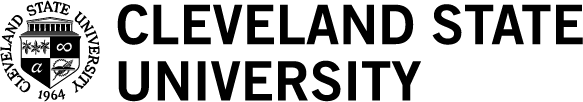 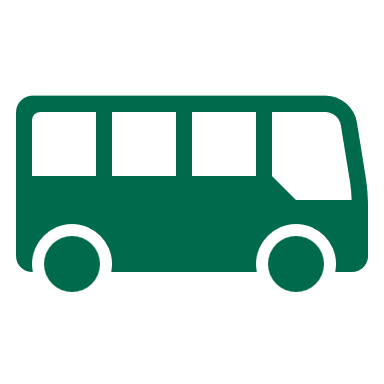 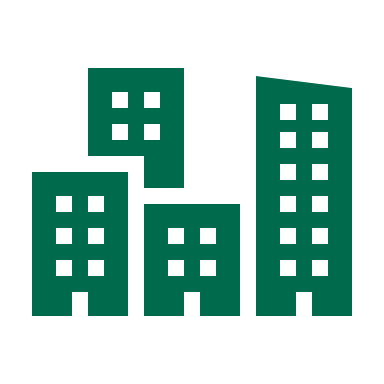 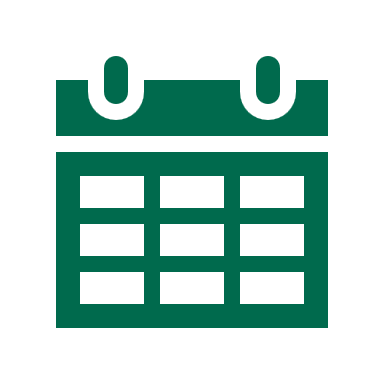 Public urban university
Cleveland, Ohio
Est. 1964
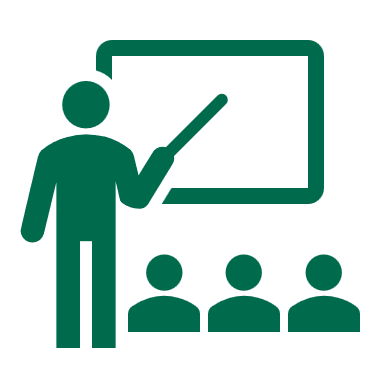 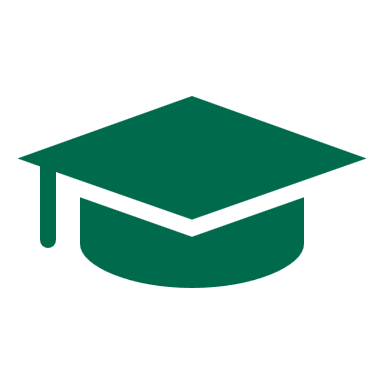 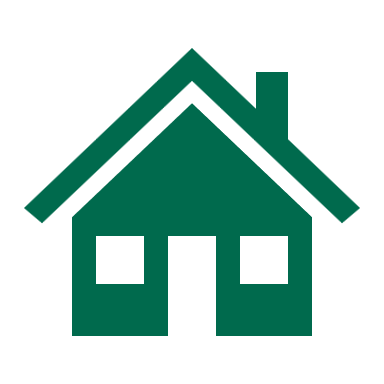 Graduates 140,000 +
Enrollment 16,000 +
80% reside in area
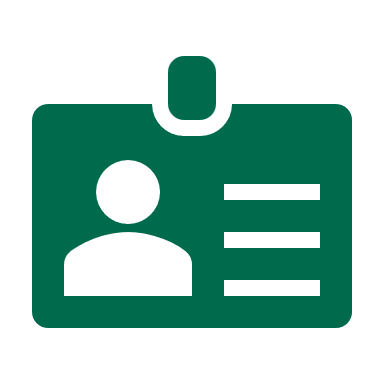 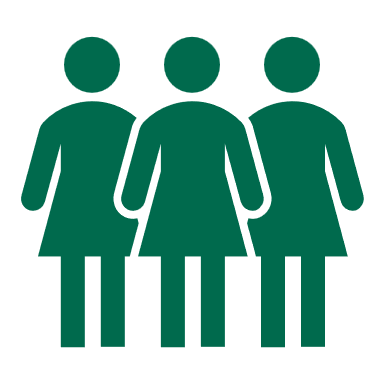 AAUP faculty
511 Faculty, 1007 Staff
[Speaker Notes: SAM

Intro CSU

Next Slide:  objectives]
At the completion of this session, you will be able to:
[Speaker Notes: SAM]
Where do we Start Our QM Partnership?
Scoot – begin with support!
Video Credit:  YouTube -  https://youtu.be/hyrea1rEG0s
[Speaker Notes: SAM

GAUGE WHERE FACULTY ARE 
When we begin working with any instructor we try to determine where they are coming from – are they just learning about QM?   
Where do we start?
 
 
COMPARISON TO BIKING 
Like learning to ride a bike, some may be starting with little to no knowledge
If  you learned to ride a bike as a child, think back to what that felt like.   
How many bike riders do we have in here?
Did you have training wheels to learn
And do you also remember a parent or older sibling holding you and helping you? 
And probably a few of you remember falling a few times  
But I bet most of you remember getting really good, and comfortable on your bike, with the safety of those training wheels?
Maybe you started out something like this video

PLAY VIDEO UNTIL THE DAD SAYS “FORWARD, FORWARD”

AUDIENCE: What all was happening in that video?

*We saw that with his support and encouragement, her confidence is growing along with her skills.]
Building the Partnership: Are We Ready to Balance?
Balance - taking the next step!
Photo Credit: Getty Images
[Speaker Notes: LEANN

 BUILDING ON OUR PARTNERSHIP

And just when you got really good with your training wheels,  maybe someone suggested you remove the training wheels to get better
and you were might have been thinking “What??, but I’m so good on my bike now!” 
 
COMMON REACTION TO CHANGE  
And isn’t this how we all feel when we get really good at something, and then we are asked to make a change, or consider something new and different? 
So how do we continue to build on this QM partnership, when the training wheels come off? 
How do we encourage this balance?]
Preparing for Partnership Challenges!
Pedaling - putting it all together!
Video Credit: Youtube – WSH How to Ride a Bike for Adults https://youtu.be/NIsDrtPTTd8
[Speaker Notes: LEANN

A REALLY BIG CHALLENGE
And sometimes we are faced with some pretty big challenges -  
Maybe we are asked to work with someone very resistant to QM or to working with an ID
Or opening themselves up to any type of outside help or perceived critique

And like learning to ride a bike – it can feel like  you are being asked to teach them to ride for the first time – as an adult! 
This video we are about to play gives us a good idea of how that might feel
Please consider as you watch this, that maybe this is how some of our faculty might feel when we ask them to consider change, to consider something completely new and outside their expertise.
 
PLAY FULL VIDEO 
NEXT FEW SLIDES:  What are some things  you noticed during the video]
What are some things you noticed in this video?
[Speaker Notes: SAM

Ask Audience – what did they notice in the video?
Three steps? – scoot, balance, pedal?
Some things he said during the video?
“I’m looking out there, I’m picking a spot, and I’m just going to go for it.”
“Step into it and push off!”
“It’s a little bit of a leap of faith”
Pretty relevant for any new undertaking]
1. (Scoot) into Partnership
“Why Quality Matters”
Photo Credit: Youtube – WSH How to Ride a Bike for Adults https://youtu.be/NIsDrtPTTd8S
[Speaker Notes: SAM

So where did we start AT CSU 
(what was our scoot?)
In meeting with our faculty we started with presenting to them “Why Quality Matters”
For this, we developed a QM Overview presentation  
It can be customized for many purposes – those new to qm or who want a refresher, those who want a formal review, those who just want to improve their courses
 
NEXT SLIDE - Show quick peek at slide show presentation]
How we (Scoot) Into a Partnership
Three Elements
Benefits
QMC Role
QM Review
QM Rubric
Professional Development
Next Steps
[Speaker Notes: LEANN

Point out the various presentation topics 
State again that it can be customized for various levels]
2. (Balance)
Building the Partnership
Internal QM Review
Photo Credit: Youtube – WSH How to Ride a Bike for Adults https://youtu.be/NIsDrtPTTd8
[Speaker Notes: SAM

Next we developed an internal qm review tool (spreadsheet)
This could be considered our next step to build on this partnership 
This internal tool can be used for various needs: 
Formal QM Review
Improving courses
Reviewing entire programs]
QM Internal Review Tool
Essential Standard 1
[Speaker Notes: LEANN

Simple, yet effective

Explain that it is an Excel worksheet
Point out the areas of the tool]
QM Internal Review Tool
Essential Standard 1
Completed
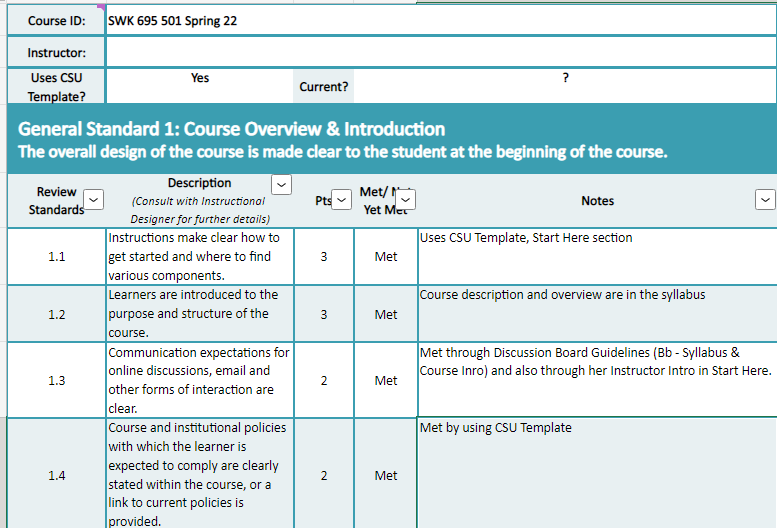 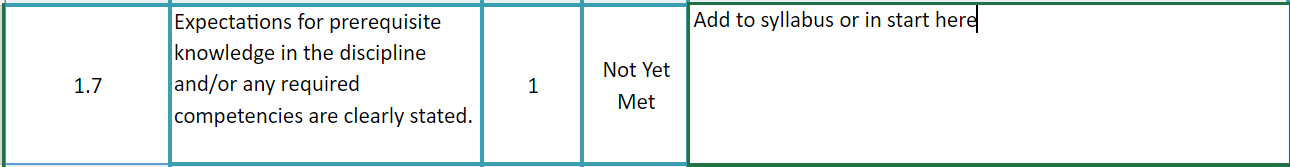 [Speaker Notes: LEANN

Example of Pre-review on a course – for Essential Standard 1]
3. (Pedal)
Strengthen the Partnership
Consulting Partnership
Photo Credit: Youtube – WSH How to Ride a Bike for Adults https://youtu.be/NIsDrtPTTd8
[Speaker Notes: SAM

We meet with faculty]
Consulting Partnership
[Speaker Notes: SAM]
Champion in the Making
Video Credit: Youtube – Serial I: eBike Guru – Just Enjoy the Ride https://youtu.be/vAGrrtDf8KE
[Speaker Notes: LEANN

And then hopefully, you will get them to this point
And you will be so proud of (but a little concerned) about the work you have done together
 
Play to about 57 seconds – “Newspapers are a dying industry”]
Q&A and Your Turn
[Speaker Notes: BOTH

Q&A Time

Now it is your turn

Sam’s Activity]
THANK YOU FOR ATTENDING!
Sam Diomede, Sr. Instructional Designer
S.DIOMEDE@CSUOHIO.EDU

LeAnn Krosnick, Sr. Instructional Designer
V.KROSNICK@CSUOHIO.EDU
[Speaker Notes: Thank them
Offer to share any of the materials we shared today, contact us or leave us a card today.]
Benefits of a QM Review
National
Standards
Supported by
Research
Collegial
Continuous Improvement Model
Faculty Support
Comprehensive
Institutionally Scalable
Nationally Recognized
QM Higher Education Rubric, Sixth Edition, 2018 Maryland Online, Inc. Used under license. All rights reserved. Retrieved from MyQM.
CSU QM Coordinator (QMC)
Facilitates the official QM Review Process at CSU:
Supports process to attain official QM course recognition
Is your CSU liaison throughout the review
Upholds the official QM Review Process
Provides CSU oversight for review
QM Higher Education Rubric, Sixth Edition, 2018 Maryland Online, Inc. Used under license. All rights reserved. Retrieved from MyQM.
Three Main Elements of a QM Review
Professional Development
QM Rubric
Peer Review
“All elements work together to provide a total
solution to reviewing online course design.”
QM Higher Education Rubric, Sixth Edition, 2018 Maryland Online, Inc. Used under license. All rights reserved. Retrieved from MyQM.
8 General Standards
QM
Rubric
key areas of quality course design
Course Overview & Introduction
Learning Objectives
Assessment and Measurement
Instructional Materials
Learner Activities & Interaction
Course Technology
Learner Support
Accessibility & Usability
Course Design Standards:
QM Review Criteria
42 Specific Review Standards (23 Essential)
Detailed Annotations and
Examples
QM Higher Education Rubric, Sixth Edition, 2018 Maryland Online, Inc. Used under license. All rights reserved. Retrieved from MyQM.
QM Prof Dev
Begins at CSU
(Information & Professional Development)
QM Training Courses
(APPQMR, IYOC, DYOC, etc.)
Learning about QM and
the Standards
QM Certification
(Peer Reviewer, Master Reviewer, QM Training Course
Facilitator)
QM Higher Education Rubric, Sixth Edition, 2018 Maryland Online, Inc. Used under license. All rights reserved. Retrieved from MyQM.
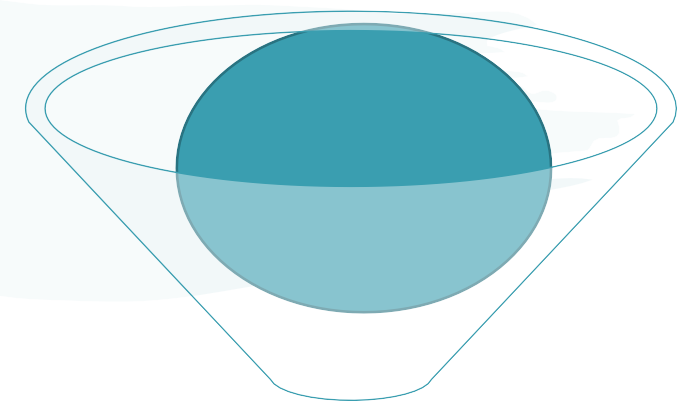 QM Review (At-a-Glance)
QM
Peer Review
The QM Review Team * At least one of the review team members must
be external to CSU
Chairperson (QM Certified Master Reviewer)
Subject Matter Expert (QM Certified Peer Reviewer)
Peer Reviewer (QM Certified Peer Reviewer) The reviewers are working
collaboratively with CSU
Reviewing course design against QM Standards
Reviewers are looking for an 85% Met in all review standards and total point value (Essential Standards must meet)
Review Team Chair is our contact person
The review period including Pre-and Post-Review Conference Calls should not exceed 6 weeks
After review - No more than 14 weeks between the submission of the
Final Report and the final amendment, if needed.
Two rounds of amendments may be submitted.
QM Higher Education Rubric, Sixth Edition, 2018 Maryland Online, Inc. Used under license. All rights reserved. Retrieved from MyQM.
NEXT STEPS